Кроссворд 



«Мы юные пожарные»
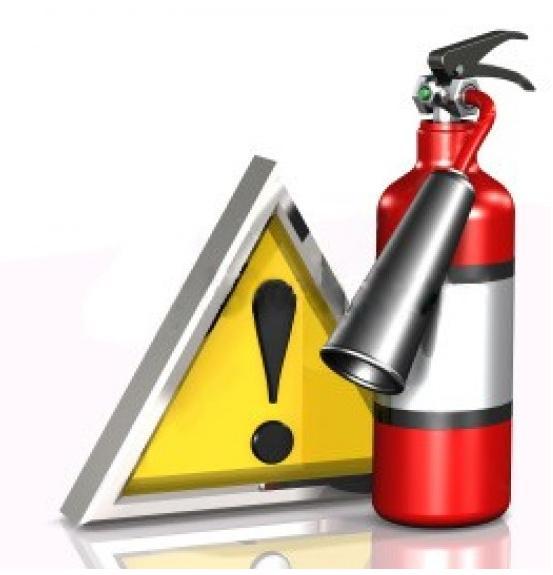 1
2
3
4
5
6
7
8
9
10
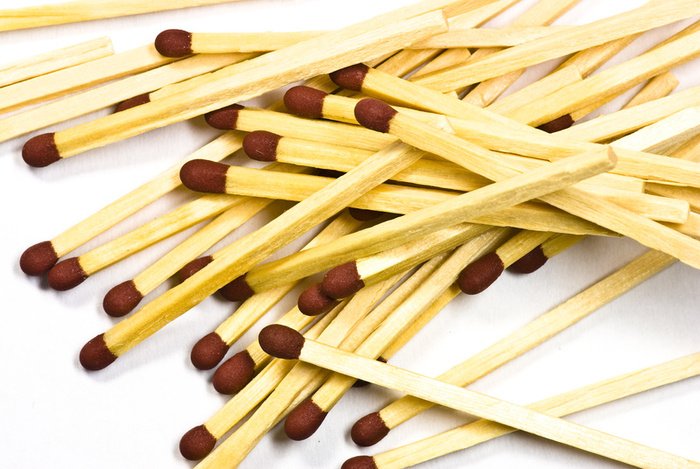 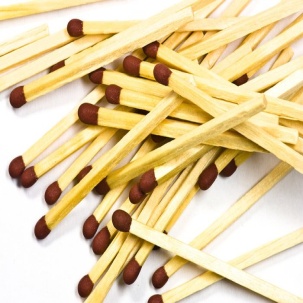 2
3
4
5
6
7
8
9
10
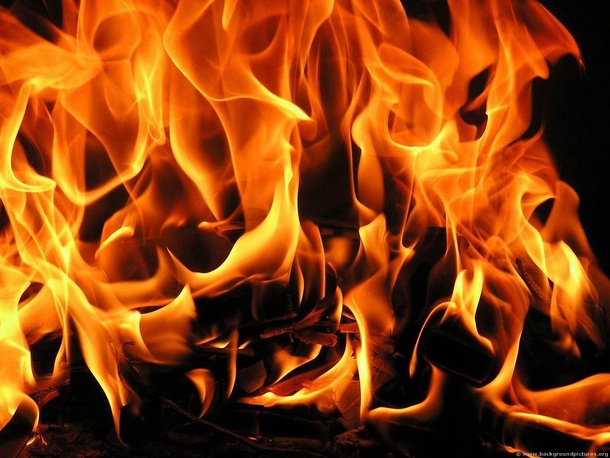 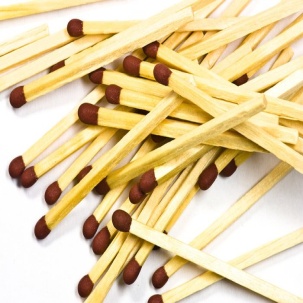 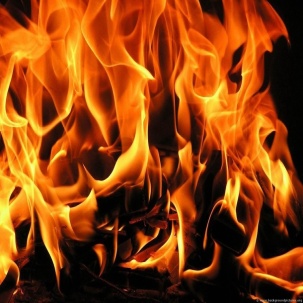 3
4
5
6
7
8
9
10
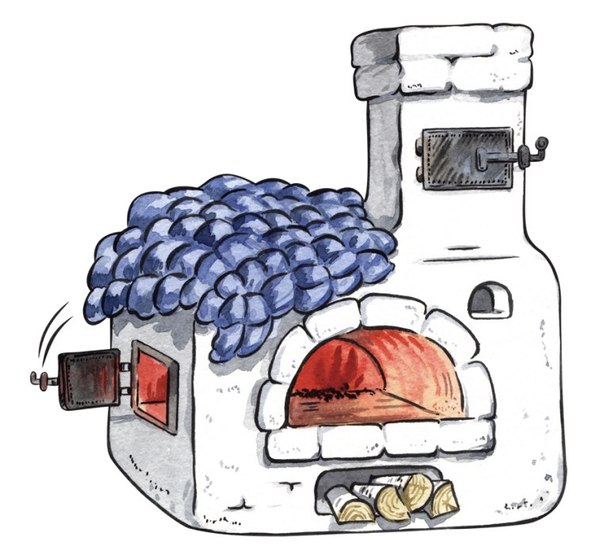 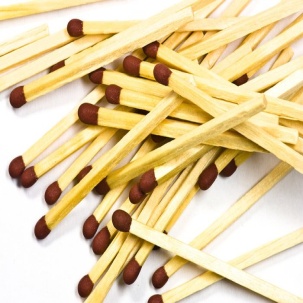 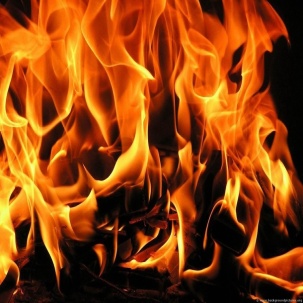 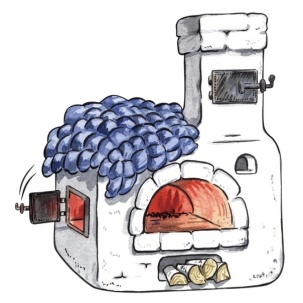 3
4
5
6
7
8
9
10
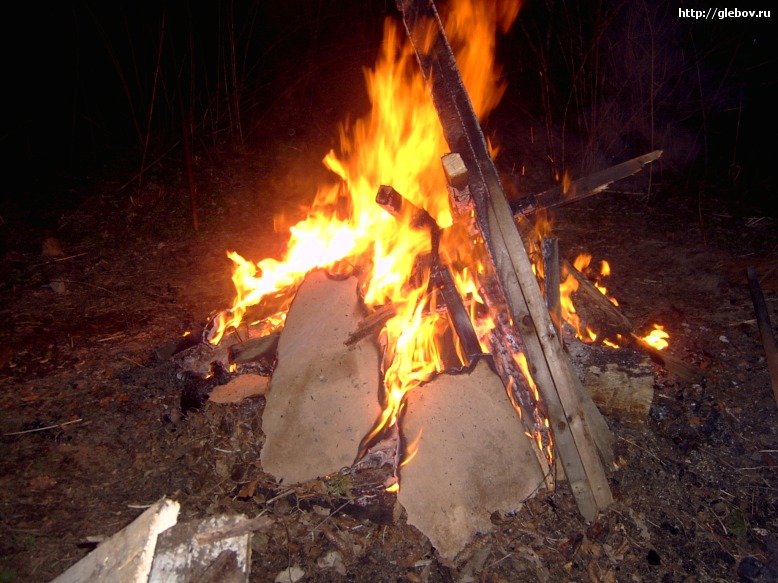 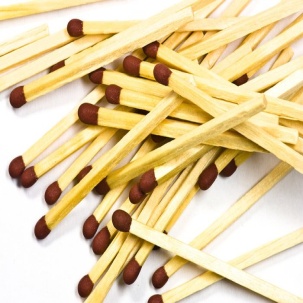 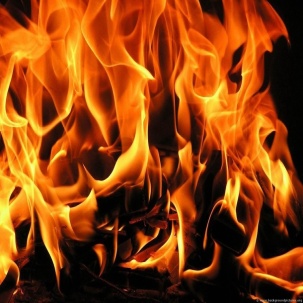 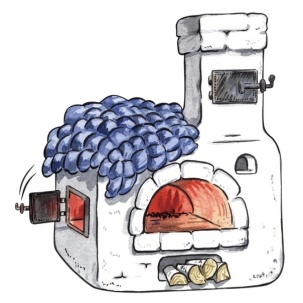 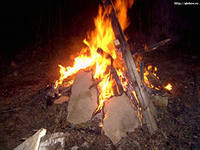 3
5
6
7
8
9
10
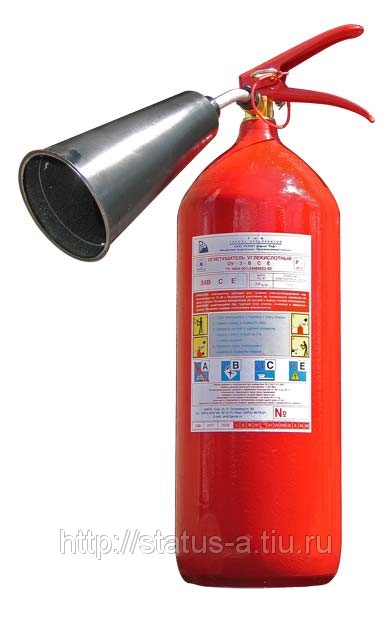 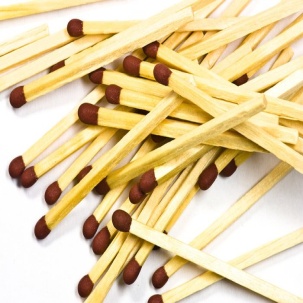 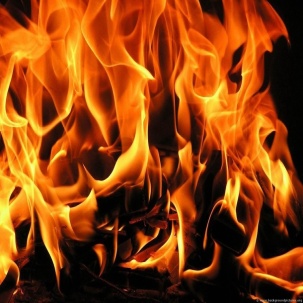 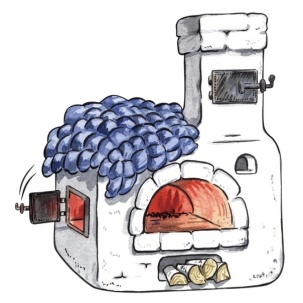 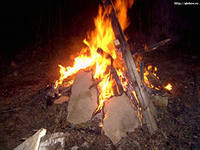 3
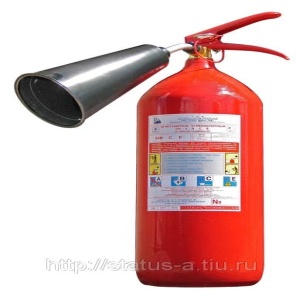 5
6
7
8
9
10
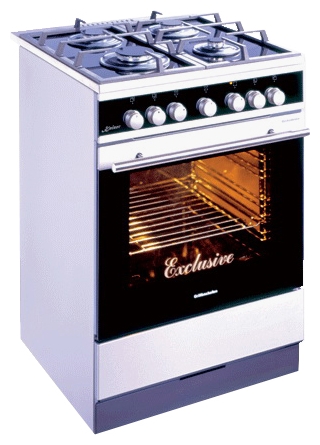 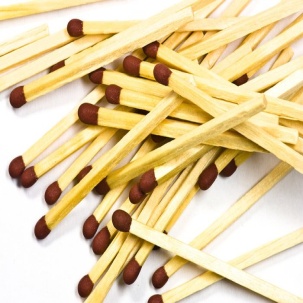 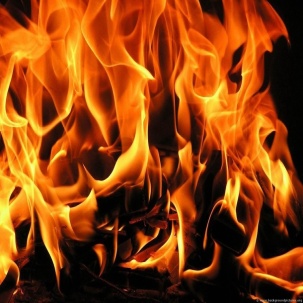 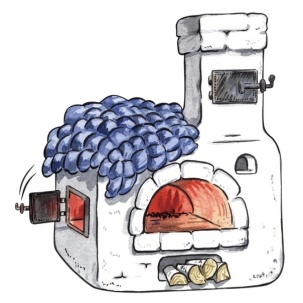 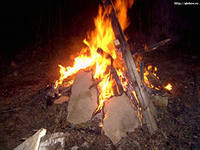 3
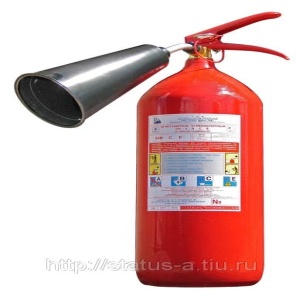 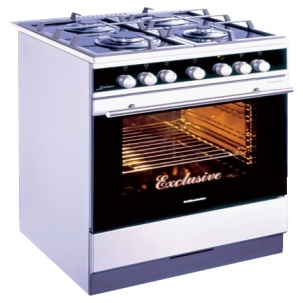 5
6
7
8
9
10
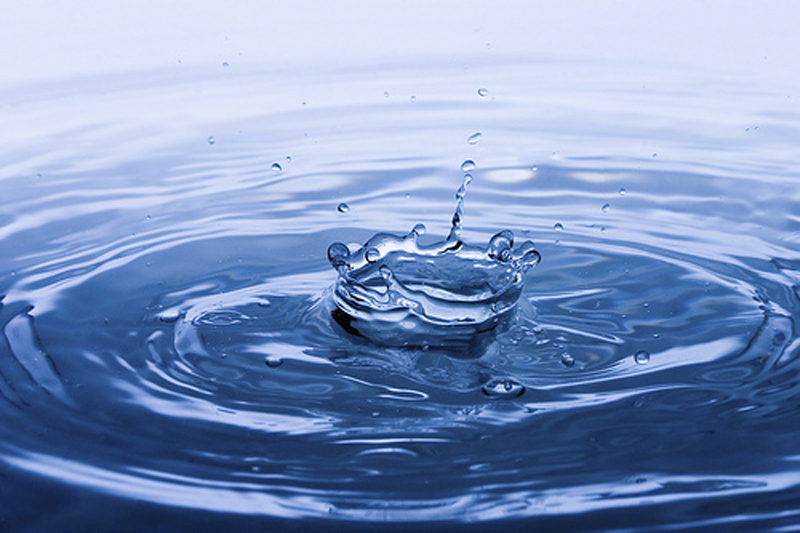 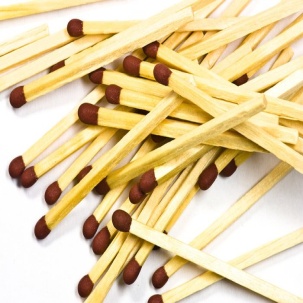 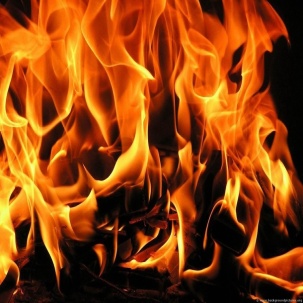 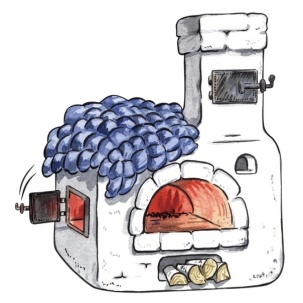 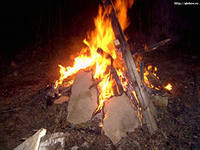 3
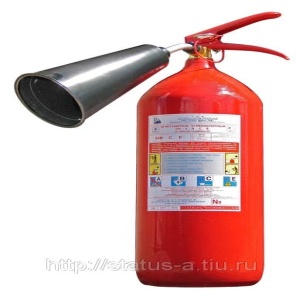 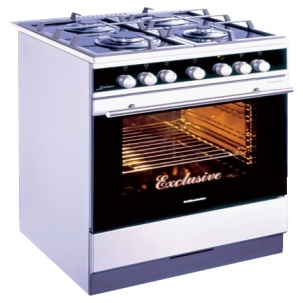 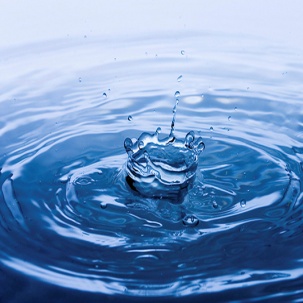 5
6
7
8
9
10
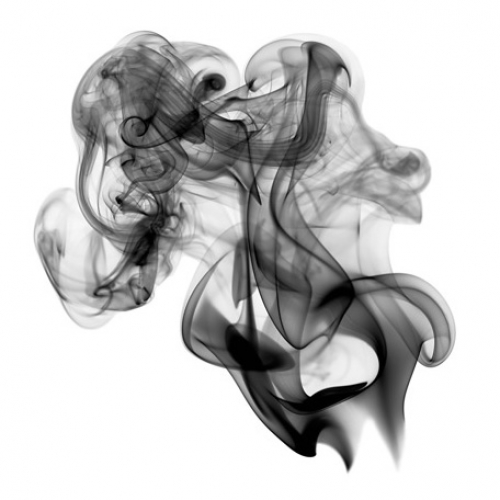 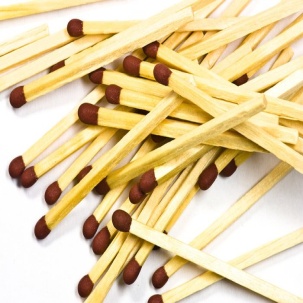 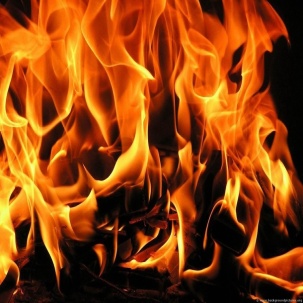 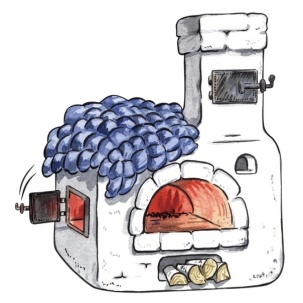 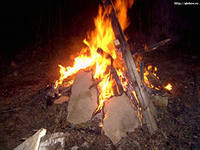 3
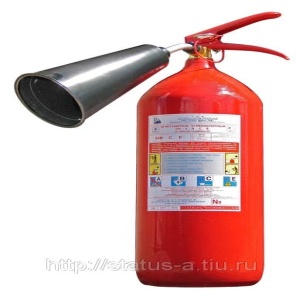 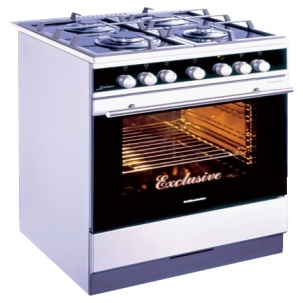 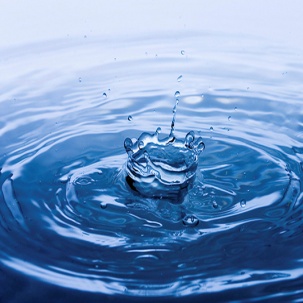 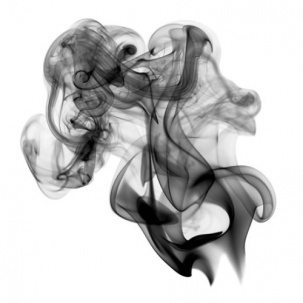 5
6
7
8
9
10
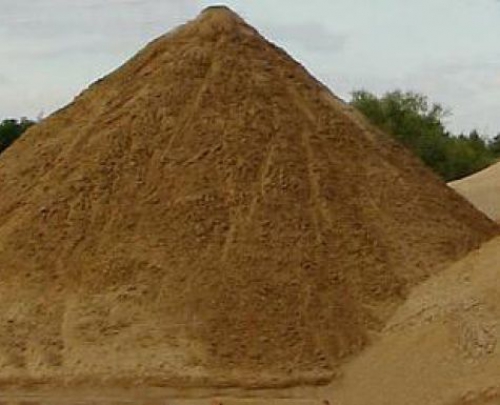 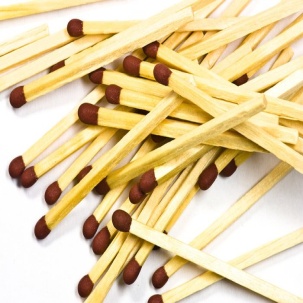 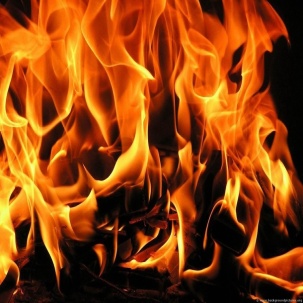 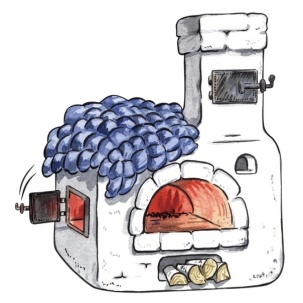 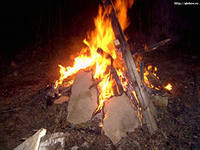 3
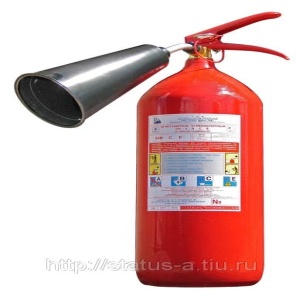 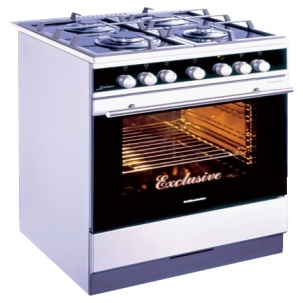 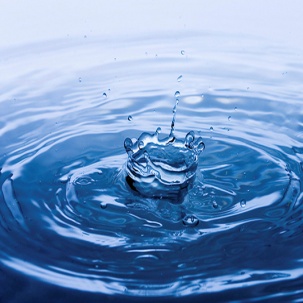 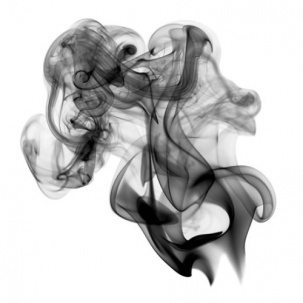 5
6
7
8
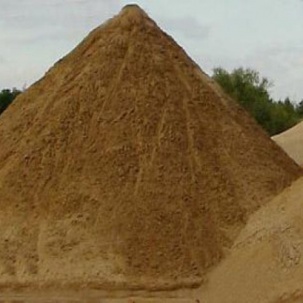 9
10
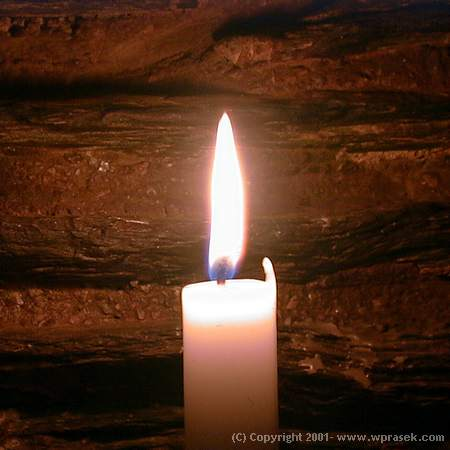 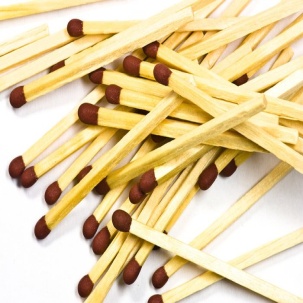 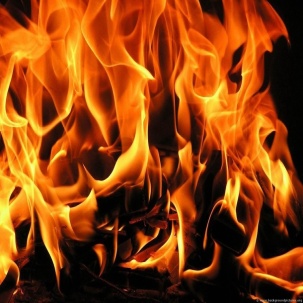 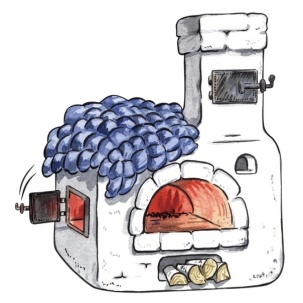 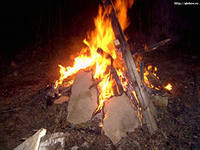 3
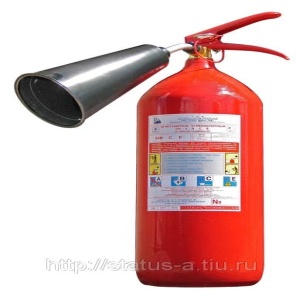 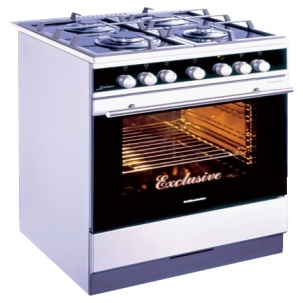 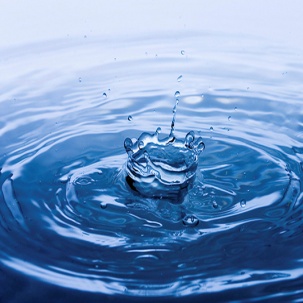 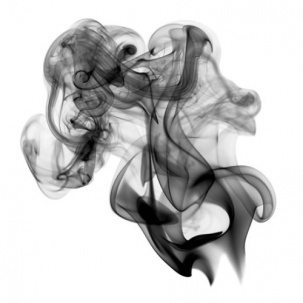 5
6
7
8
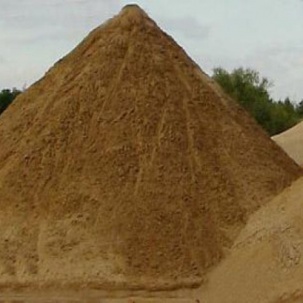 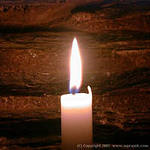 9
10
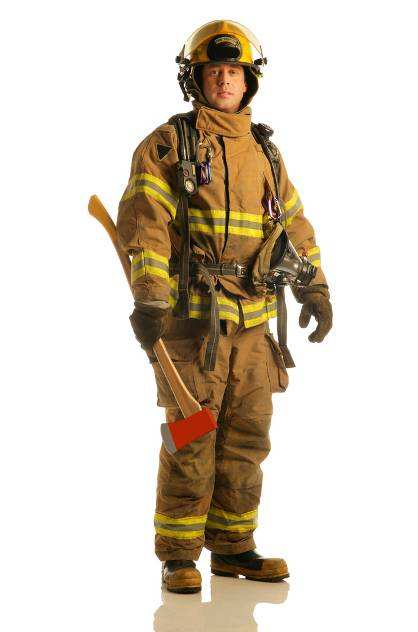 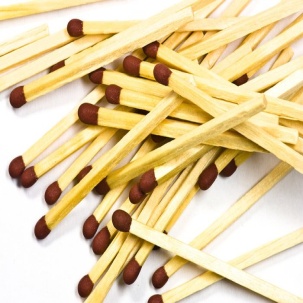 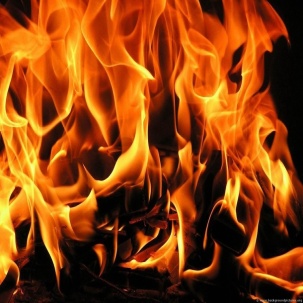 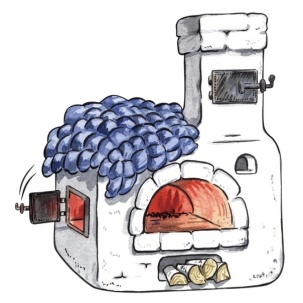 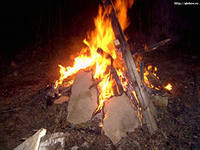 3
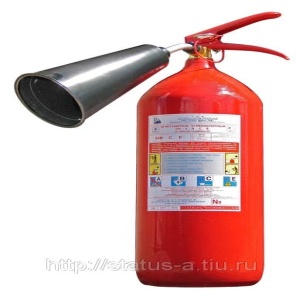 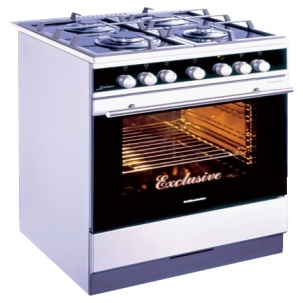 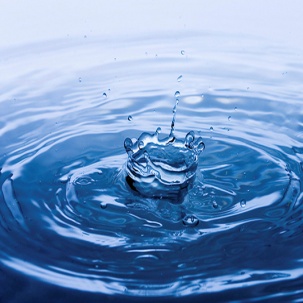 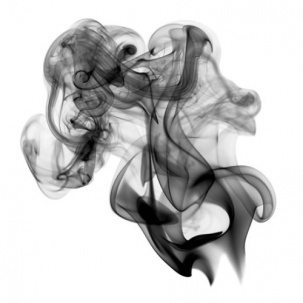 5
6
7
8
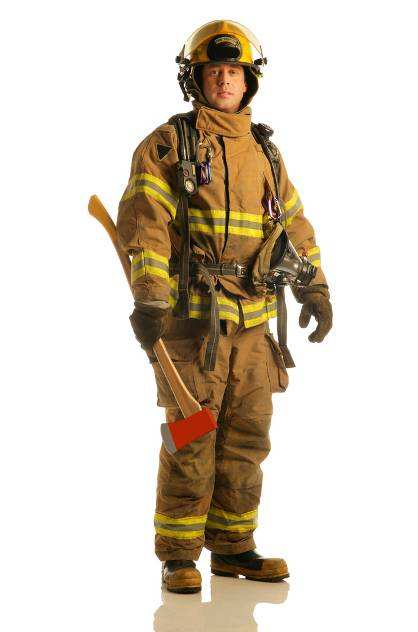 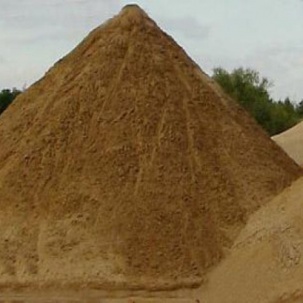 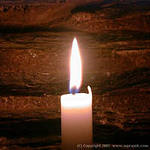 9
10
Подготовила воспитатель: Лобанова Е.П.